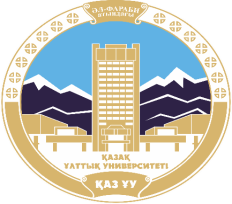 AL-FARABI KAZAKH NATIONAL UNIVERSITY
Lecture 7: 
The Importance of Teaching Vocabulary
Senior lecturer: 
PhD doctor Aliakbarova A.
All languages have 3 main parts:
Words (vocabulary)
Rules (grammar)
Sounds (pronunciation)

How many words does a typical native speaker know?
20 000 (Goulden, Nation, Read, 2000)
friendship                             friends
Friend

     friendly                                        friendless
friendliest
Some opening questions
1. How many words do you think there are in the English language?
1 000 000 (Stanford research group, 2008)
350 000 (Oxford English Dictionary)
High frequency words
700 key words = 94% of day to day spoken use
Meaning words VS Grammar words

Most common 20 words in English
	be 		of		that		he
	the		you		we		this
	and		it		not		for
	to 		in		they		on 
	a		have		do		but
Grammatical words
Articles	Auxiliary       Preposition      Pronoun
		   verbs
a		is			of			he
an		was			in			her
the		do			for			it
           	have
Meaning words (550)
Nouns		Verbs		Adjectives
   person		think			long
    time		say			old
  question		want			high

You need to be able to identify nouns, verbs, adjectives 
Sentence: “The small child sat next to his young mother”.
Why is Vocabulary Instruction Important?
In reading, vocabulary knowledge is essential to comprehending text. 
When students do not understand at least 90% of the words in a text, they do not adequately understand what they read.
Teaching active and passive vocabulary
Teaching passive vocabulary is important for comprehension – the issue of understanding another speaker needs the listener to have passive vocabulary. This is also called receptive knowledge of English.
Active vocabulary contains the words a student can understand and manipulate in order to use for their own personal expression. This is called productive knowledge of English.
How many times do I need to see or hear a word before I remember it?

Memorizing words FAST by using flashcards
 - categorise your flashcards by nouns, verbs &    adjectives
write the English word on the one side, write the translation on the other
use different coloured pens (write nouns in blue, verbs in red, adjectives in green)
Word association technique
If the words are stored together in commonly used phrases and sentences, they are more readily absorbed. Putting words with collocational partners in this way helps the students to relate connected words together.
Visual techniques
Images can link to words; words can also be linked to other words, for example, a student might link the word ‘car’ with ‘garage’ and with ‘mechanic’.

This idea of engaging the other senses can also help with developing a kind of semantic map where words are listed which relate to each other, which creates a situation where one word reminds the student of another.
Brainstorming
The key word should be written up in the middle of the board and the new vocabulary relating to it can be written around it. Use colourful pens if writing on a whiteboard to emphasise different word types.
Matching columns
A useful way to test if students have understood the meanings of this new vocabulary is to ask them to match new words from one column with definitions from another column.
The new words are numbered in column one, and the definitions are mixed up and lettered in column two.
Graphics organisersA simple graphic organiser can be an effective method to help students master their knowledge of new words.
Graphics organisers
Idioms
Idioms are common features of every day language and are an important part of advanced language use and a major step towards fluency.

Idioms can be introduced to the ESL classroom through authentic reading materials such as informal text from magazines, low-brow newspapers, letters, comic strips, pop songs, dialogue from radio or television, popular films and soaps.
Collocations
Lexical collocations are made up of combinations of lexical items such as nouns, adjectives, adverbs and verbs. Examples of lexical collocations are: dripping tap, hopelessly addicted, cook dinner, happy birthday, great expectations.

More idiomatic phrases such as ‘practise makes perfect’, ‘it’s a high mountain to climb’ or ‘it glides like a knife through butter’ are good for fluency and help with understanding commonly used similes.
References
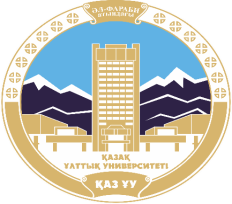 1. Кунанбаева  С.С. Современное иноязычное образование: методология и теории. - Алматы, 2005.-264с.
	2.Гальскова Н.Д. Современная методика обучения иностранным языкам в школе. – М., 2000.
	3.Гальскова Н.Д., Никитенко З.Н. Теория и практика обучения иностранному языку. Начальная школа. Методическое пособие.- М., 2004.
	4.Кунанбаева   С.С.   Теория   и   практика   современного   иноязычного образования. Алматы. 2010. 344с
	5. К.В. Фокина, Л.Н. Тернова, Н. В. Костычева. «Методика преподавания ин.языка», Высшее образование. 2008.
	6. Ideas for using flash cards. https://www.youtube.com/watch?v=X9KebTgfLJI